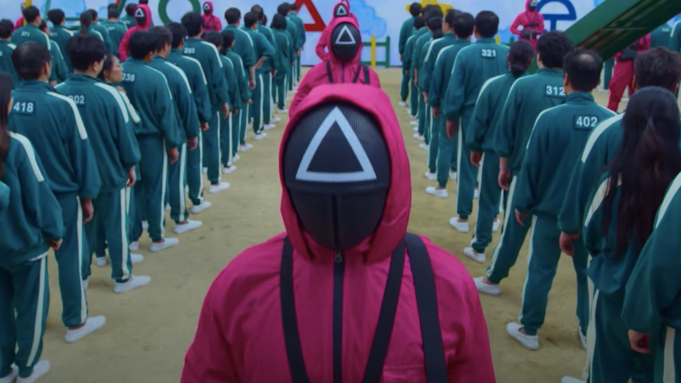 SQUID GAME
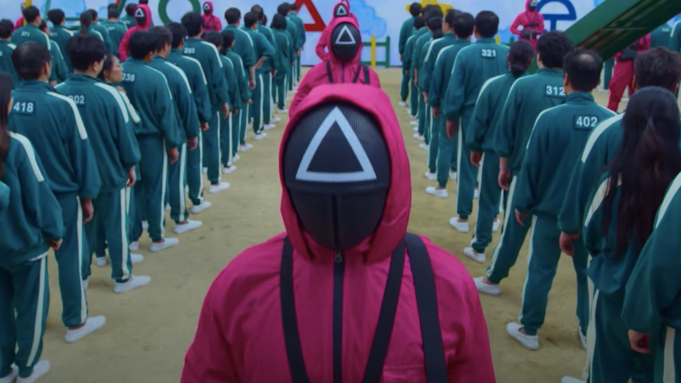 SQUID GAME
Behaviour expectations
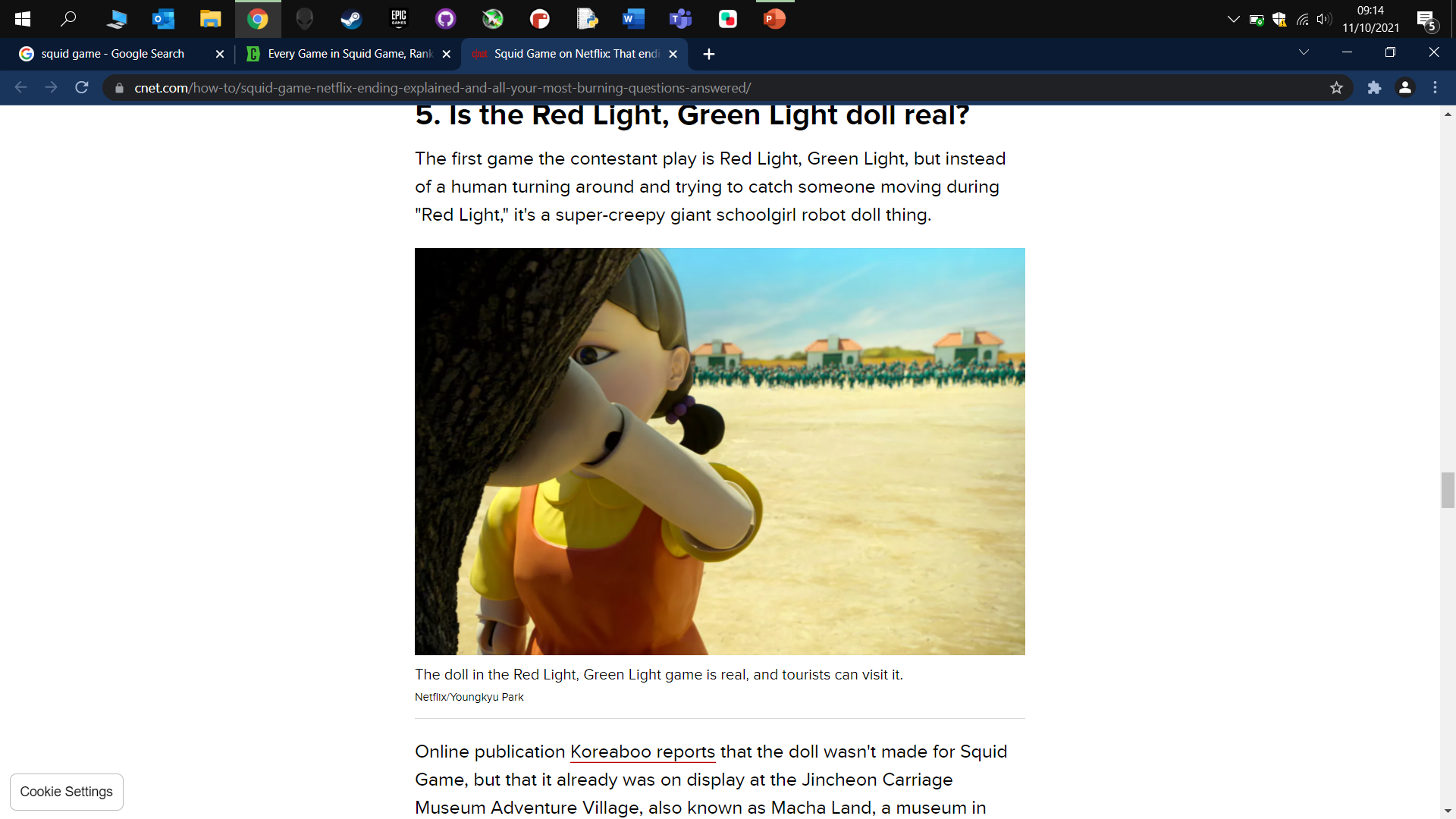 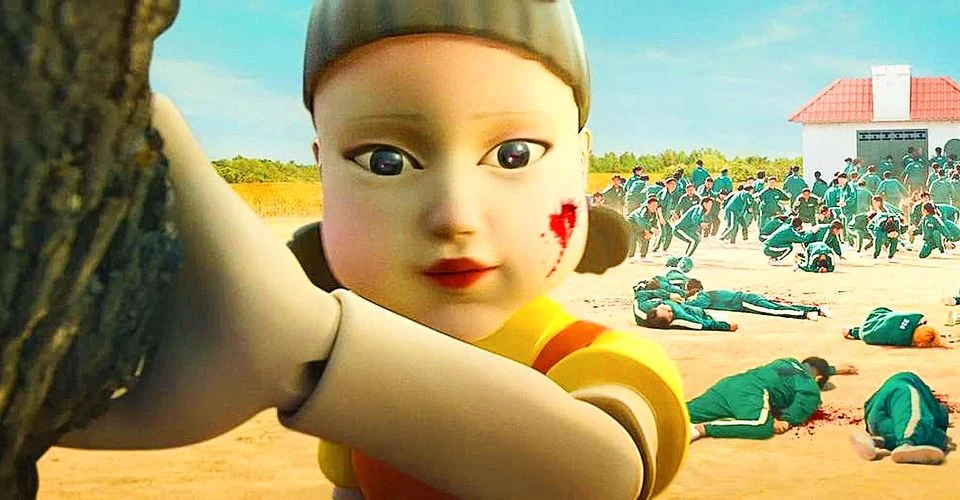 NO TALKING, SILENT WORK
DALGONA cookies
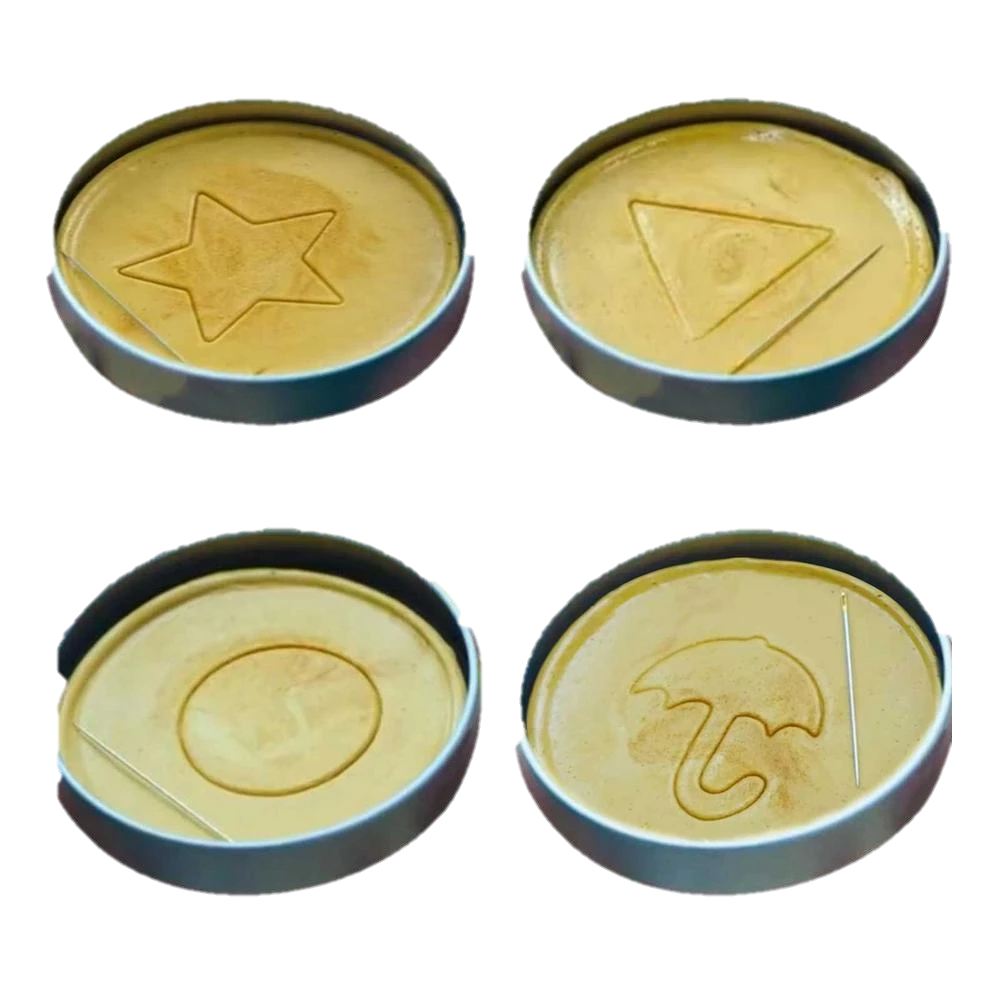 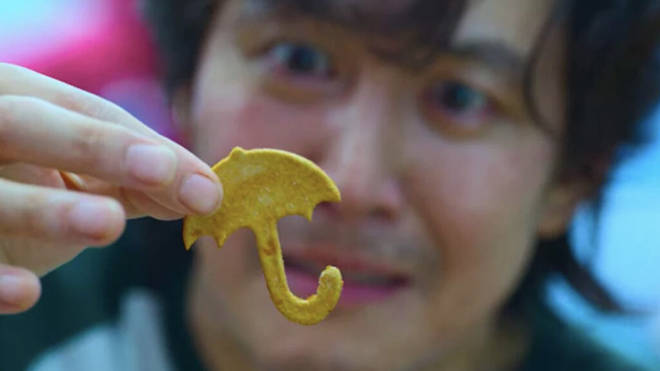 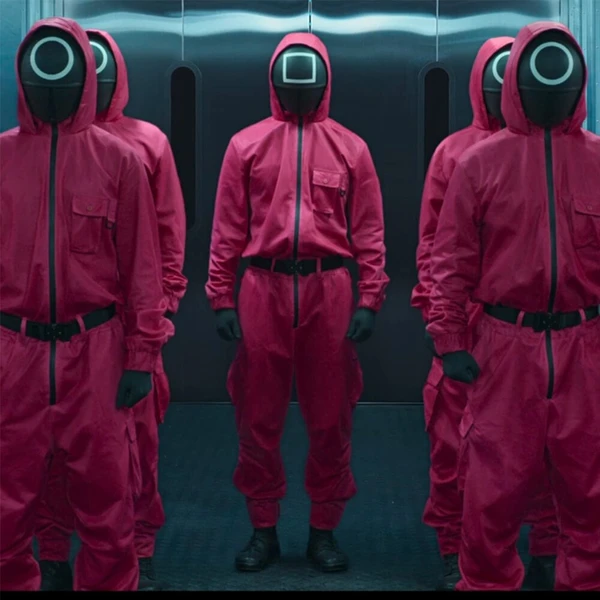 Let’s begin
DALGONA cookies
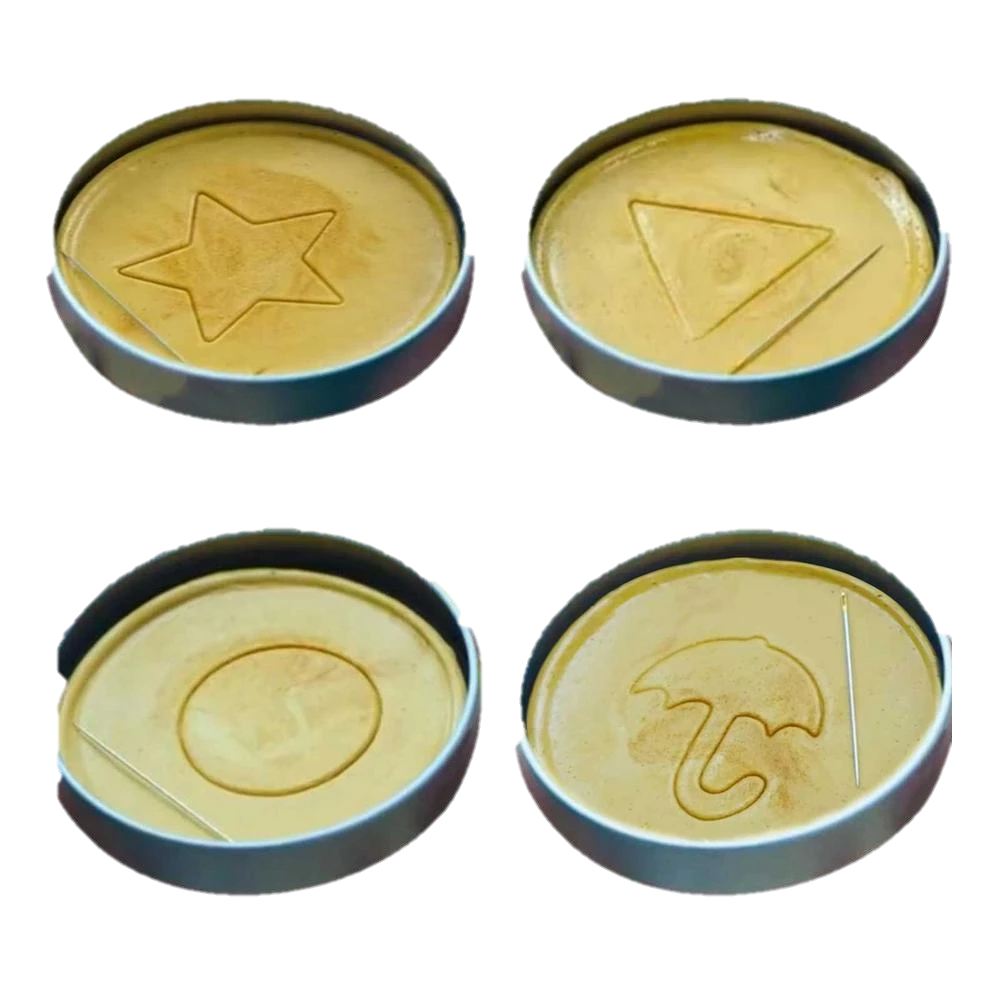 DALGONA cookies
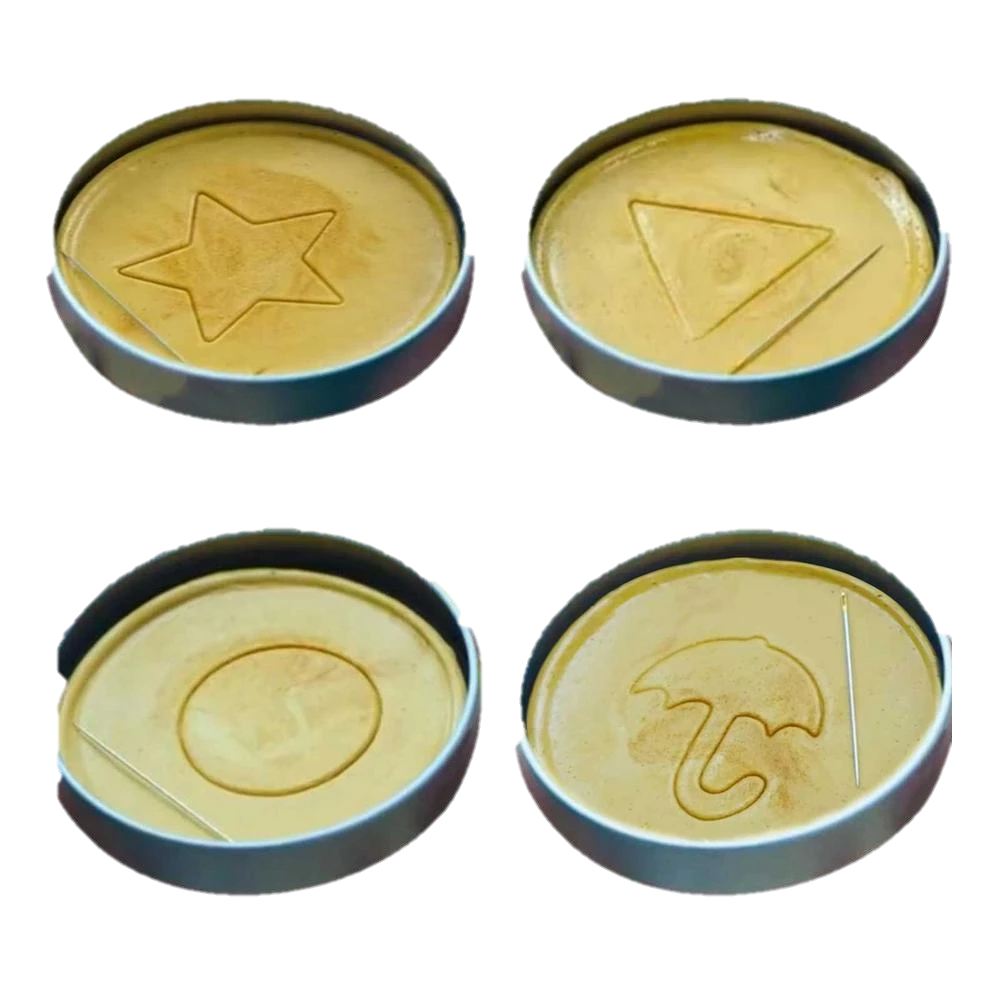 DALGONA cookies
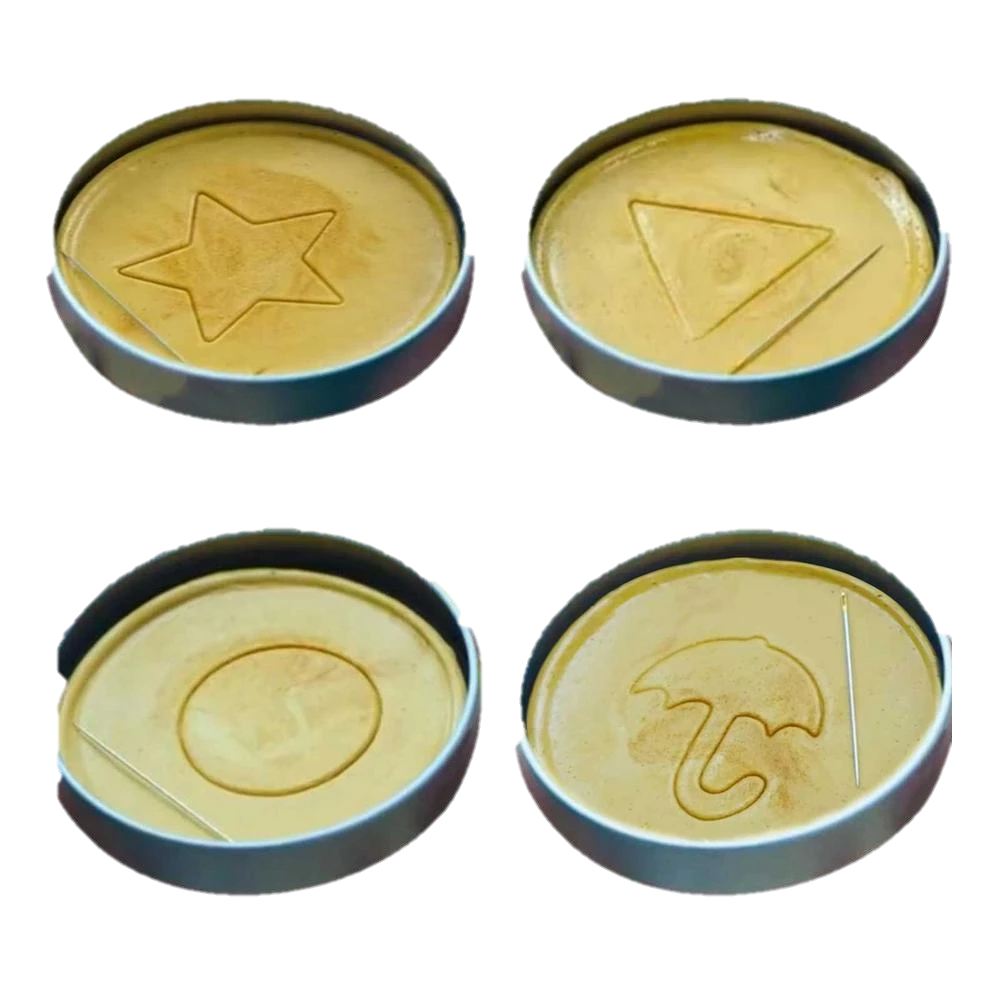 DALGONA cookies
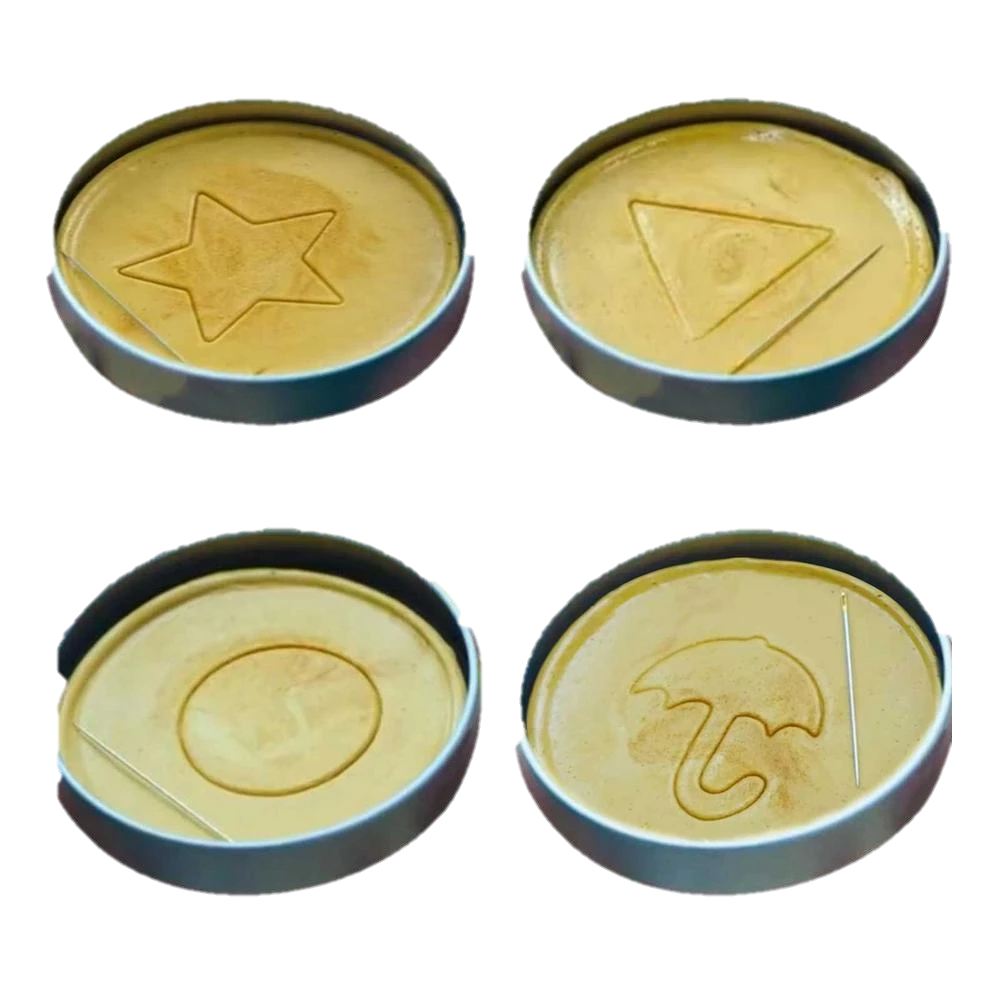 DALGONA cookies
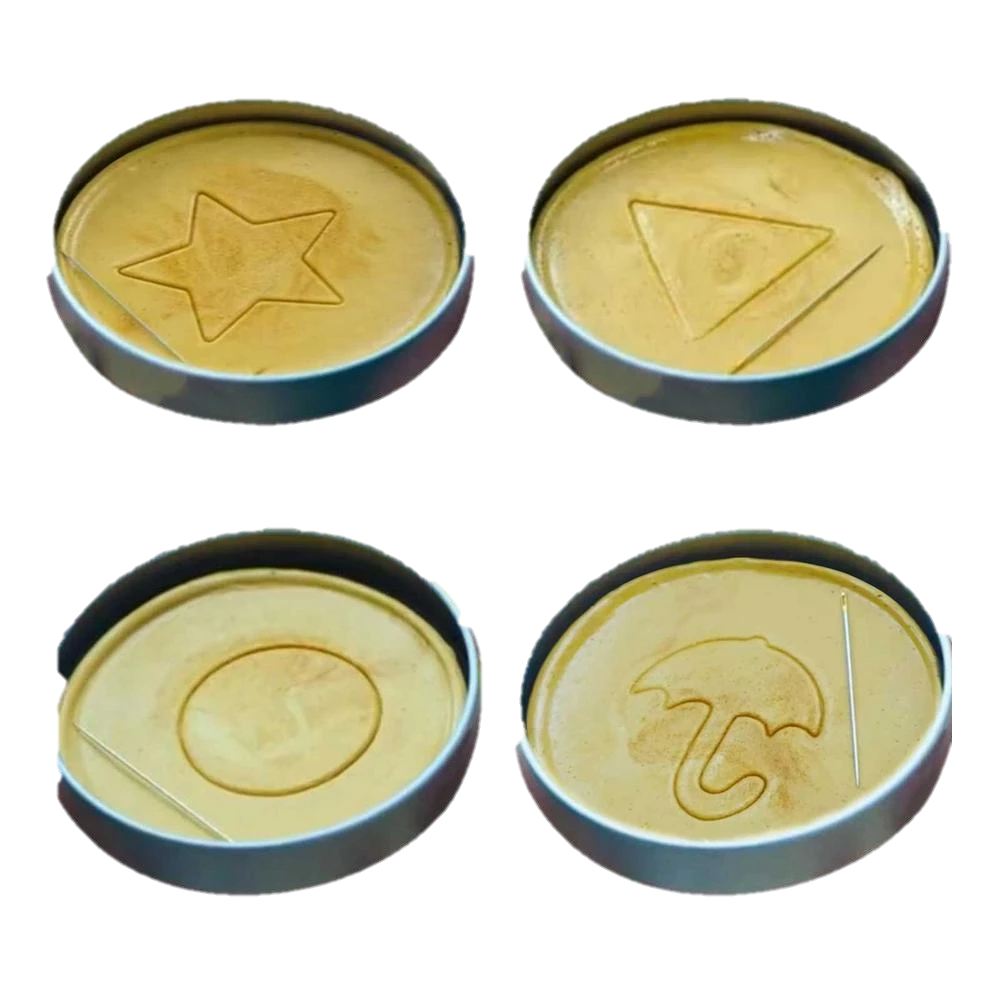